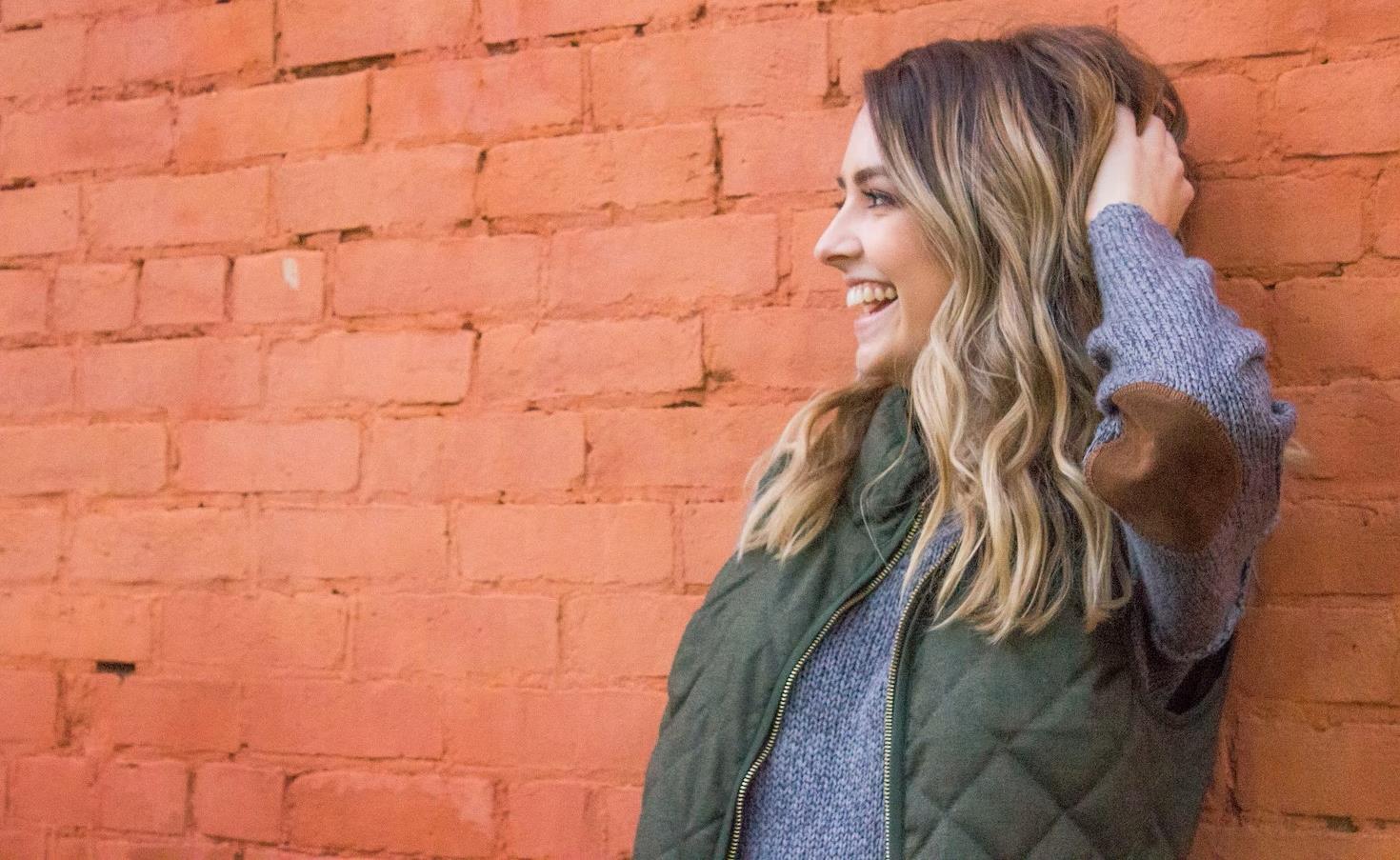 INFORME DE CAMPANYA
@annabanana x
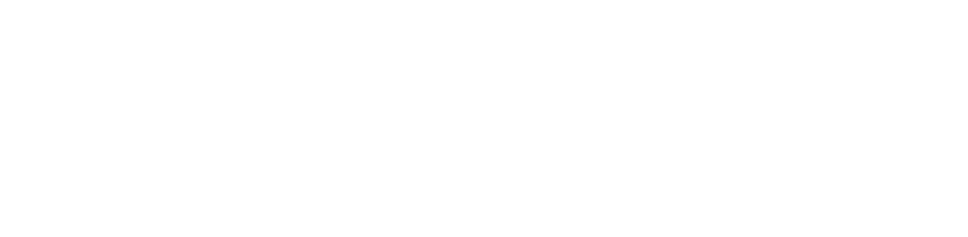 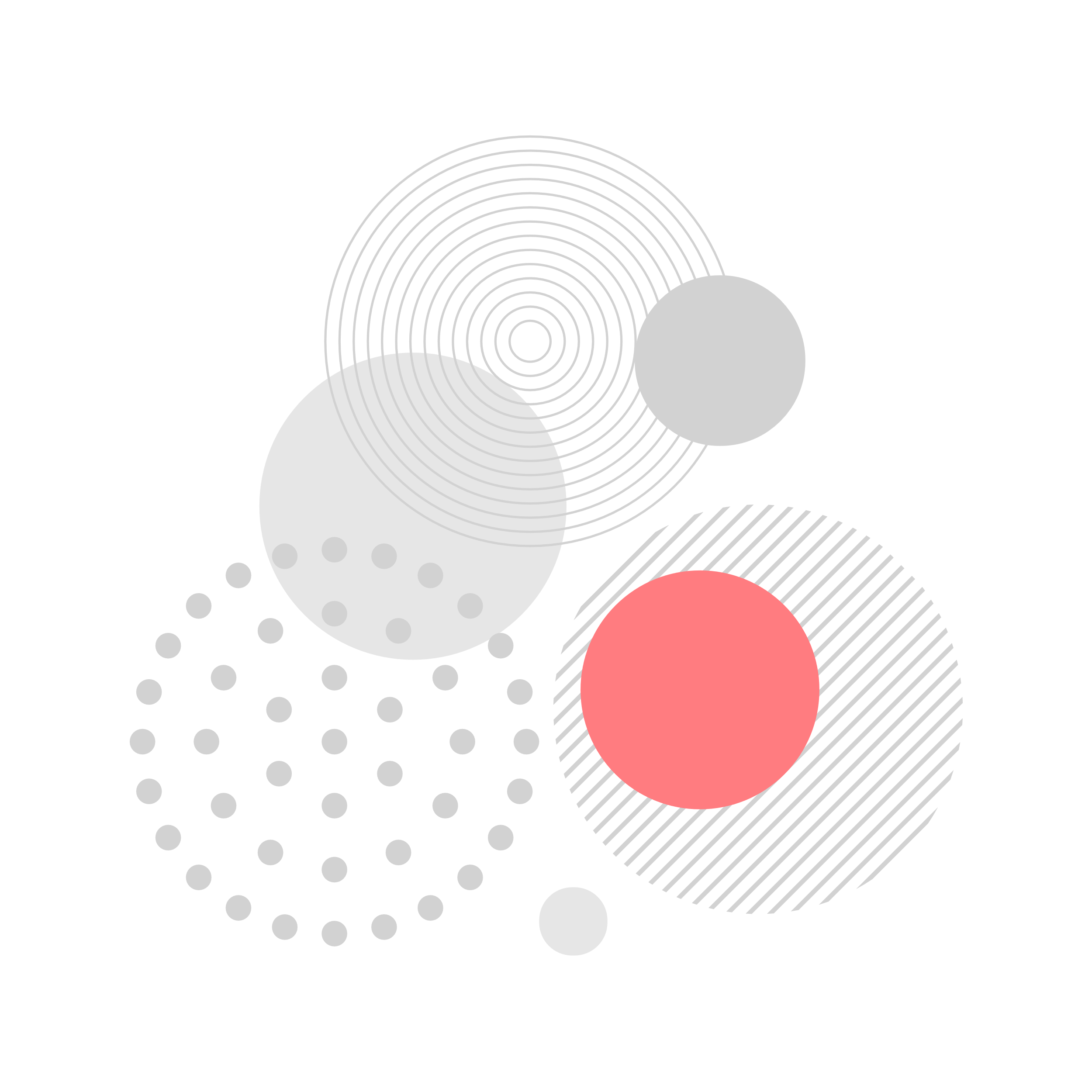 OBJECTIUS DE LA CAMPANYA
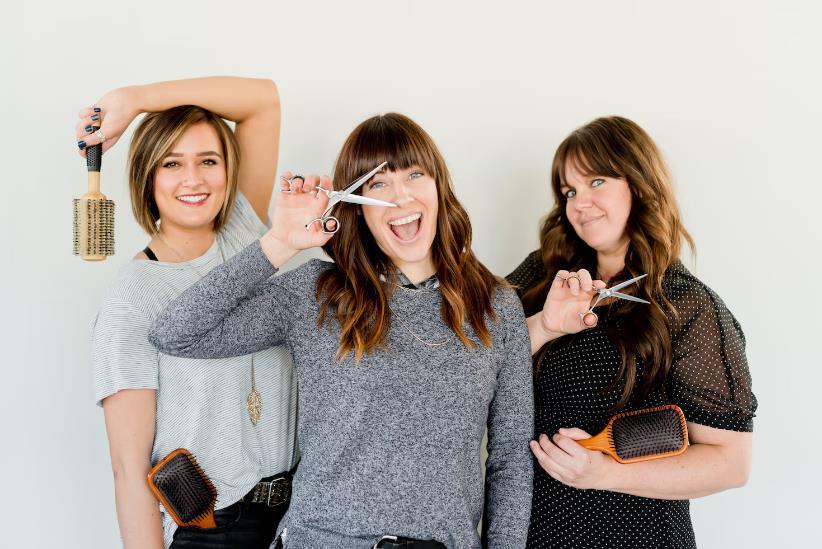 Descriu l’objectiu principal que has pactat amb la marca (exemple: donar a conèixer les noves característiques del domini .cat).

Si heu pactat xifres concretes, les pots incloure aquí (exemple: aconseguir una mitjana de XXX comentaris per publicació).
ESTRATÈGIA
INSTAGRAM
YOUTUBE
254.800 seguidors
Indica la quantitat de  seguidors que tens
Descriu l’estratègia que vas seguir en aquesta XXSS: tó, estil creatiu, etc.Indica el #hashtag  creat per la campanya
Descriu l’estratègia que vas seguir en aquesta XXSS: tó, estil creatiu, etc.Indica el #hashtag  creat per la campanya
Pressupost destinat: XXXX€
Pressupost executat: XXX€
Pressupost destinat: XXXX€
Pressupost executat: XXX€
Calendari de publicacions
KPI
TOTAL PUBLICACIONS
39
12 Posts IG + 25 Stories + 2 vídeos YT
RESUM DE RESULTATS
60.487
ABAST TOTAL (REACH)
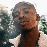 Avaluació global dels resultats de la campanya
445
MITJANA LIKES PER POST
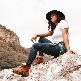 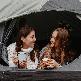 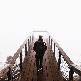 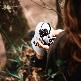 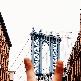 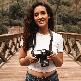 78.532
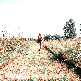 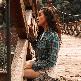 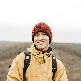 IMPRESSIONS TOTALS
611
CLICKS AL WEB TOTALS
KPI
*Aquestes mètriques les hauràs de calcular tu amb les dades que ja tens!
RESUM DE RESULTATS
Nombre de clics en el CTA  (enllaç web marca)
CTR
CPC
x 100
Nombre d’impressions
Aquest percentatge et dirà la taxa de clics que ha aconseguit cada publicació (o en global) i que es tradueix en visites al web de la marca.
Avaluació global dels resultats de la campanya
Pressupost global
Nombre de clics en el CTA  (enllaç web marca)
Indica quant ha costat cada clic que s’ha fet a la teva publicació i es una bona mètrica per a mesurar la despesa i comparar-la amb el rendiment segons objectius.
KPI
INSTAGRAMPOSTS (REELS / FOTOS)
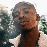 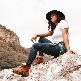 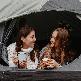 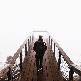 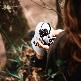 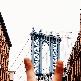 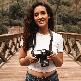 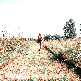 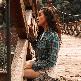 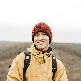 *Indica aquí la sumatòria de totes les accions de totes les publicacions
KPI
INSTAGRAMSTORIES
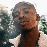 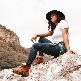 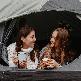 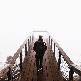 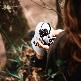 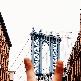 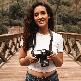 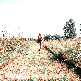 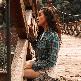 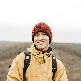 *Indica aquí la sumatòria de totes les accions de totes les publicacions
PUBLICACIONS MÉS DESTACADES
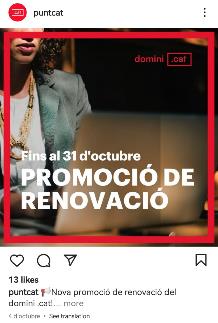 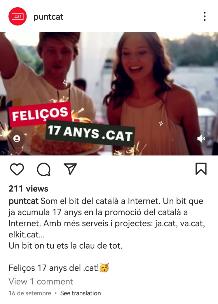 Indica per què aquestes han estat les publicacions més destacades.
La que va obtenir més likes? La més compartida? La més comentada?
COMENTARIS MÉS DESTACATS
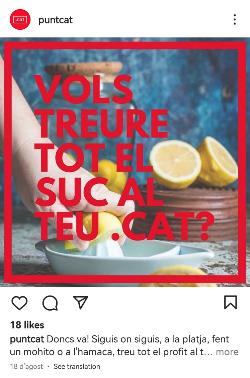 Enganxa captures de pantalla dels comentaris més destacats respecte de la campanya
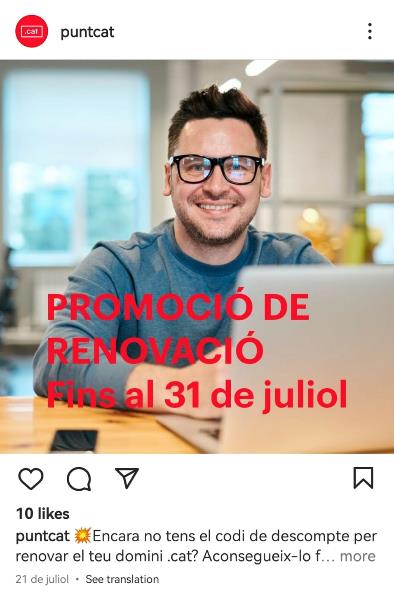 VALORACIÓ FINAL
Aquí pots explicar la teva opinió qualitativa sobre la campanya, indicant les coses més positives i els aprenentatges i recomanacions per a futures col·laboracions. És el moment de fer la teva valoració com expert/experta en la creació de continguts per a una marca.
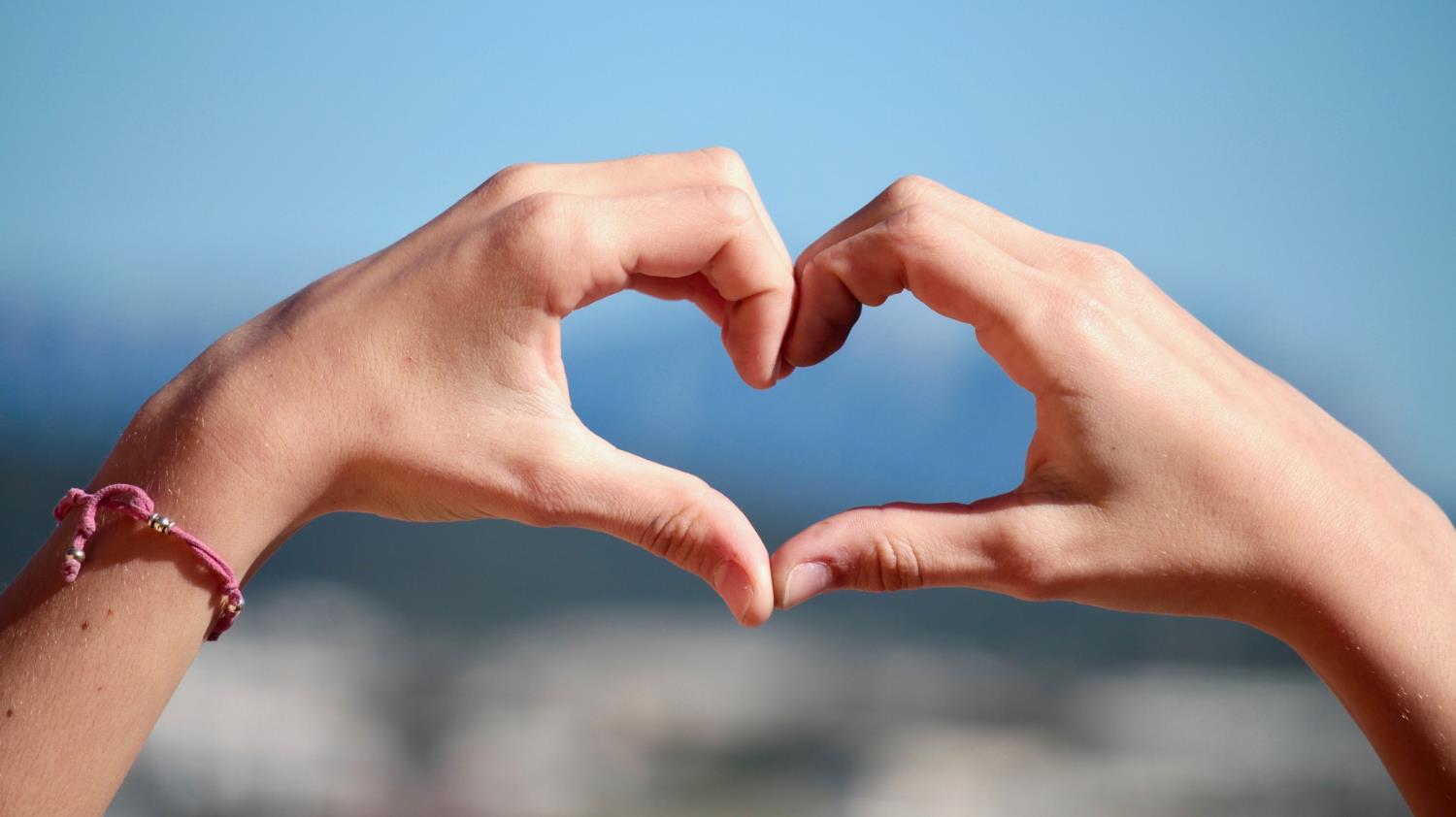 GRÀCIES!
@annabanana
anna@annabanana.cat 
+ 666 777 888